閉上眼放輕鬆
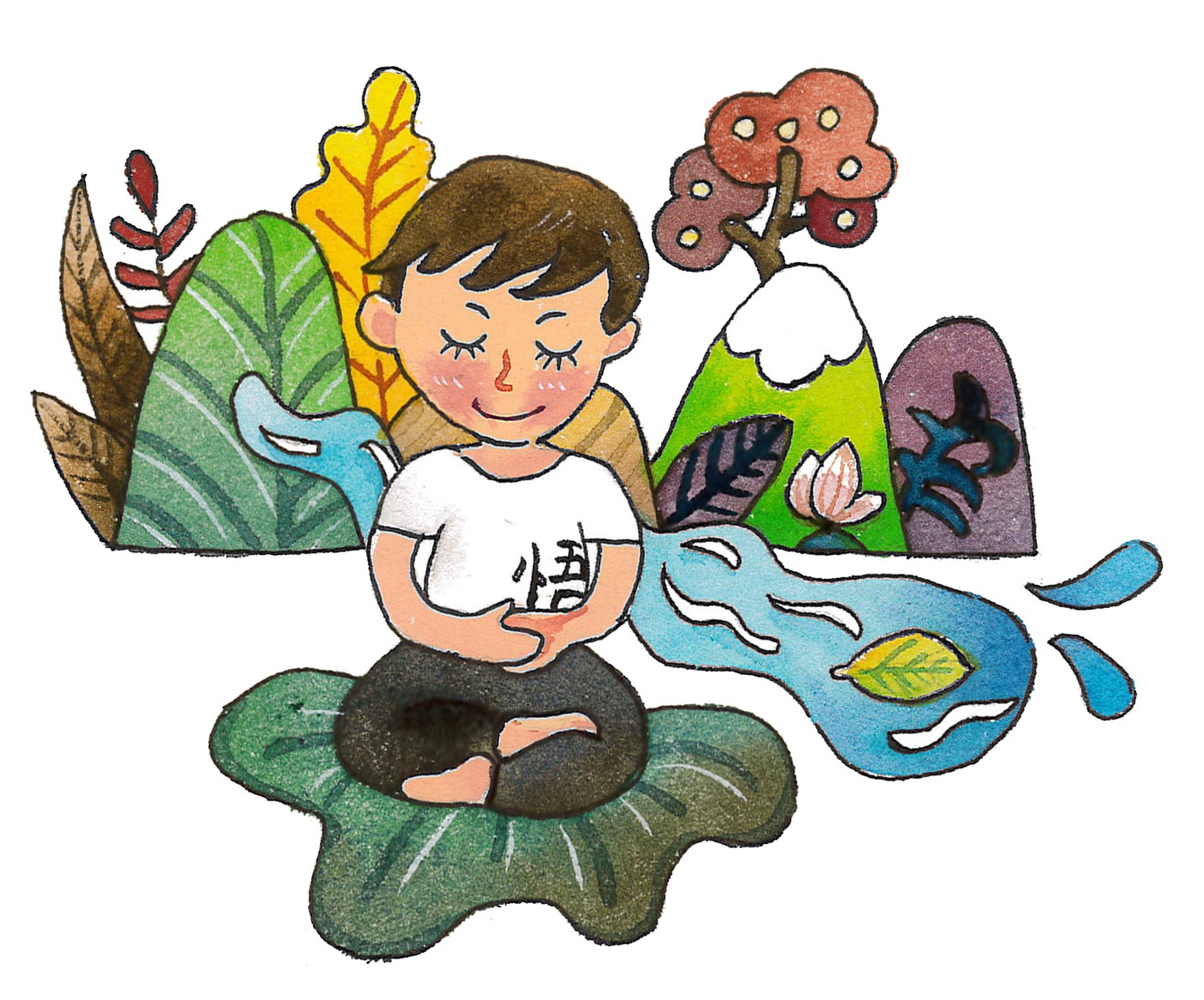 繪者:紫薇
阿貴動畫_家庭糾紛
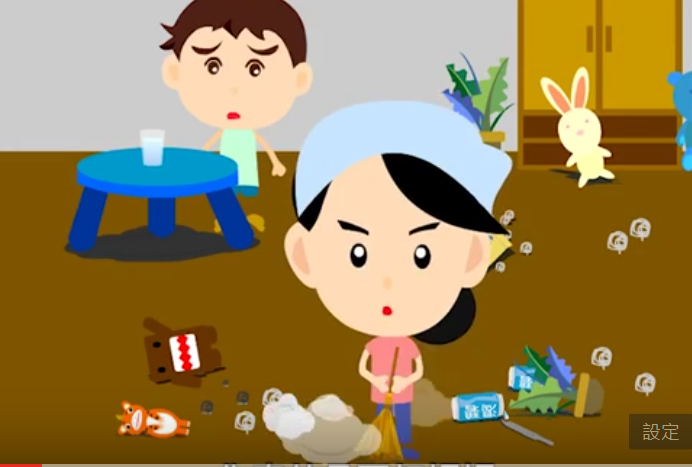 https://www.youtube.com/watch?v=IXC9wTsA-QI
看完影片有沒有感覺很熟悉呢？
想想你平時和爸爸媽媽或家人的溝通情形
 又如何？
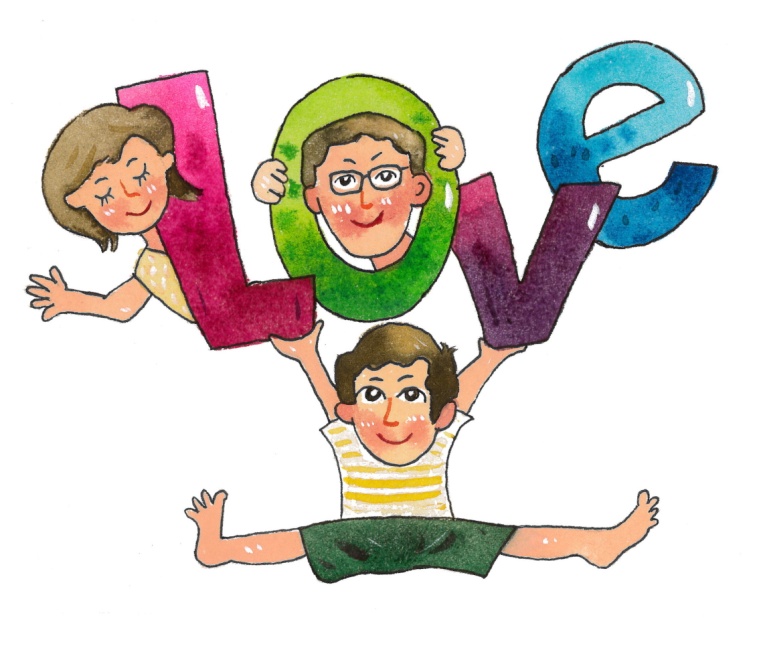 繪者:紫薇
第二單元
親  情
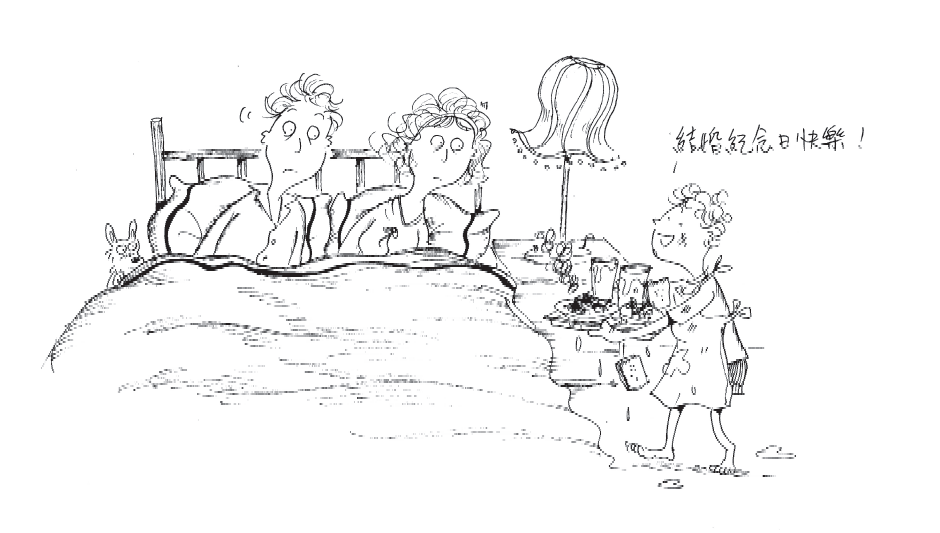 繪者:江長芳
出版單位:財團法人法鼓山文教基金會、財團法人台北市中華佛教文化館
《大智慧過生活》教材出處：
https://life.ddm.org.tw/wisdom2011/%5Cpdf%5C03%5C03-02.pdf
附件
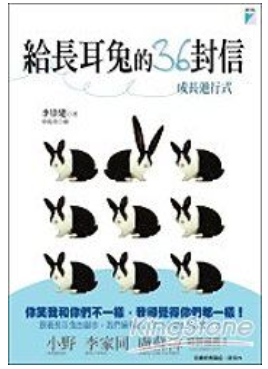 作者：李崇建
提問
1.從給長耳兔的一封信中，你看到了甚麼？
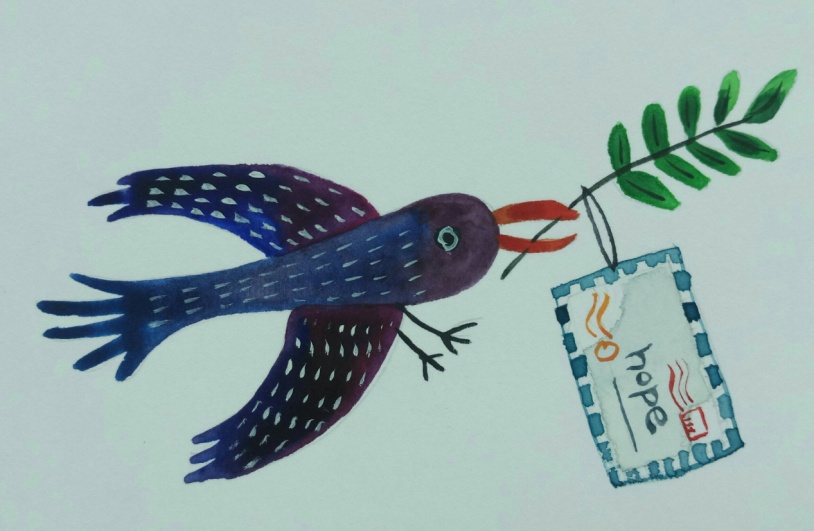 繪者:紫薇
雖不認同他們的行為，但要接受他們的心意，不帶批判
教訓、數落他們不懂事
難過、心疼他們的處境
能感受父親的愛護，理解他的教養背景，接納他的生命歷程，就不會只求父親語言的認同。
雖然家裡極窮困，但他們仍極盡努力，想表達對父親的關心。
覺得難堪
2.你們是否覺得父母親的話傷害了自己是否會
  覺得明明沒有這個意思,但是得到的卻是反
  效果？(請寫在P.10的體驗學習單)
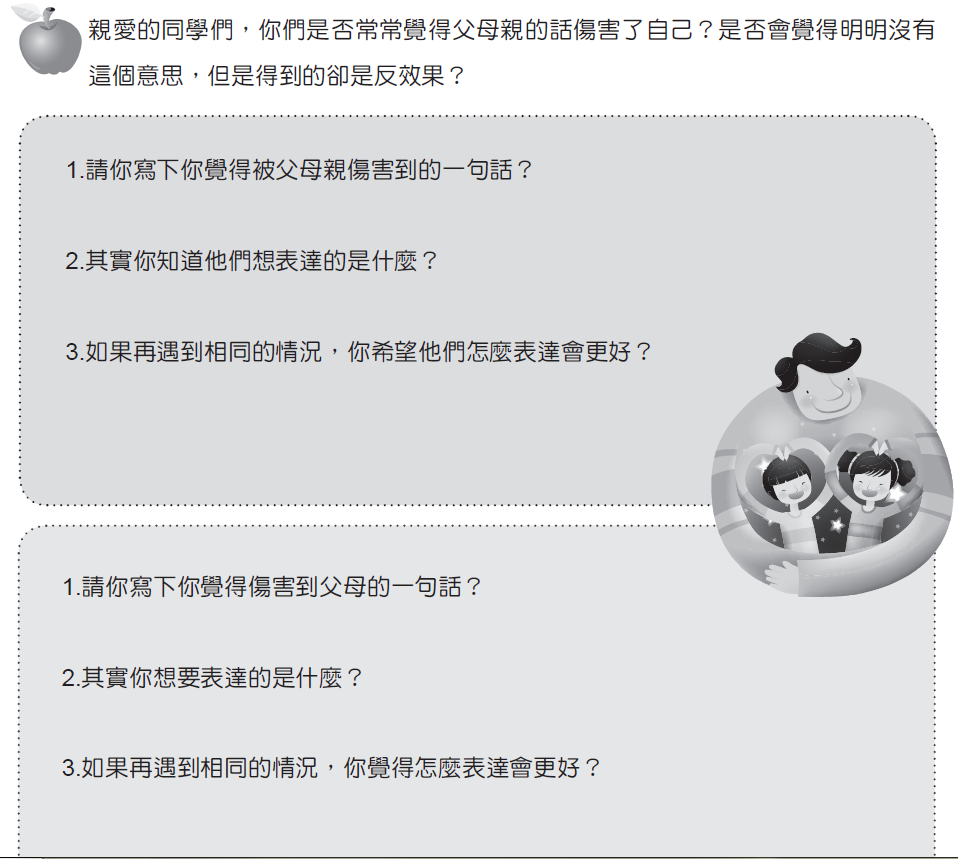 (截圖自--大智慧過生活
         第三冊第10頁
出版單位:
財團法人法鼓山文教基金會、財團法人台北市中華佛教文化館)
3.當你受到委屈時，你要如何表達你的
  情緒與想法？
青少年幸福家庭教育影片-親子衝突
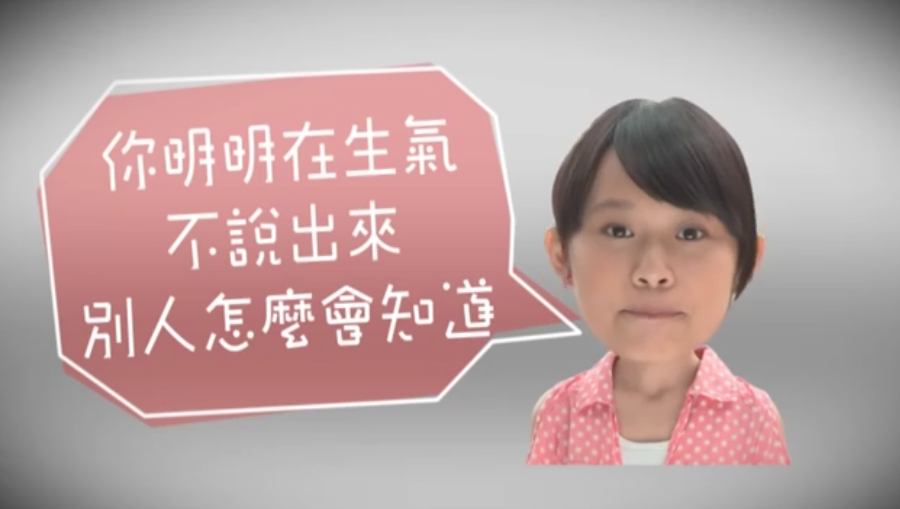 https://youtu.be/TfSpYgS4oNk?t=45
4.當你與父母意見衝突時，要如何化解
  彼此緊張的關係？
青少年幸福家庭教育影片-學習和好
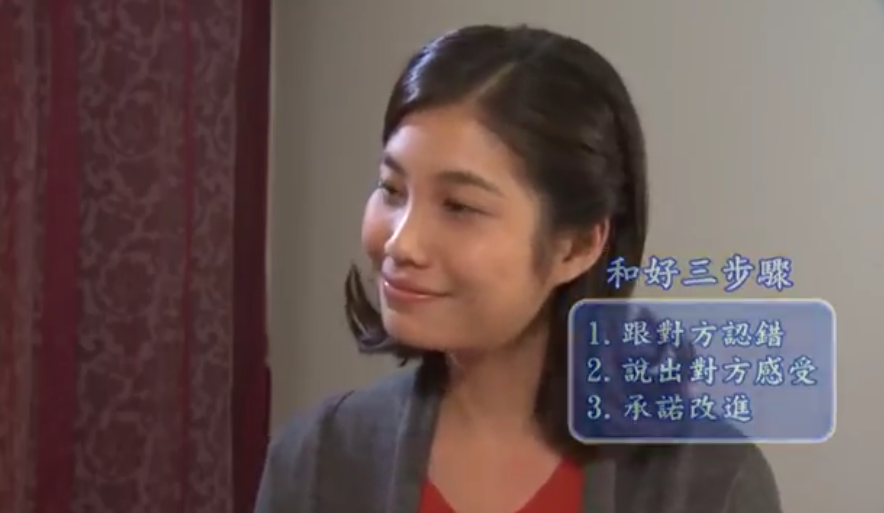 https://youtu.be/dJ9x2q6os_E?t=31
教師結語
1.親情無價，傷人也最重。最親近的人彼
  此 之間，往往更容易因為「愛之深，責
  之切」，使得說出來的話特別傷人。
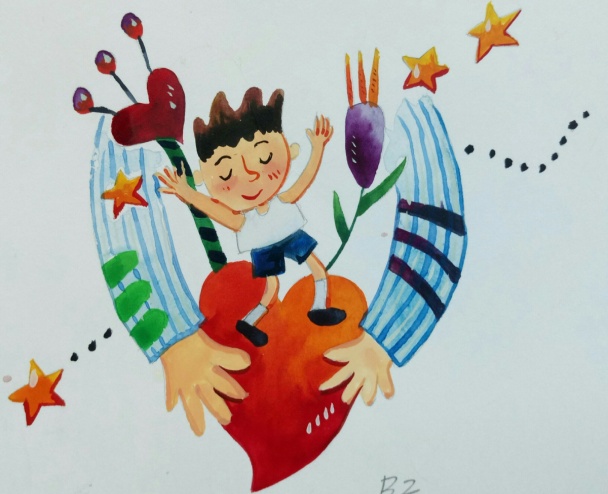 3.學習傾聽及適切的表達，以
    一種和悅而懇切的度進行談話。
繪者:紫薇
總結
家庭的溫暖在於互敬互愛，
家庭的可貴在於互助互諒。
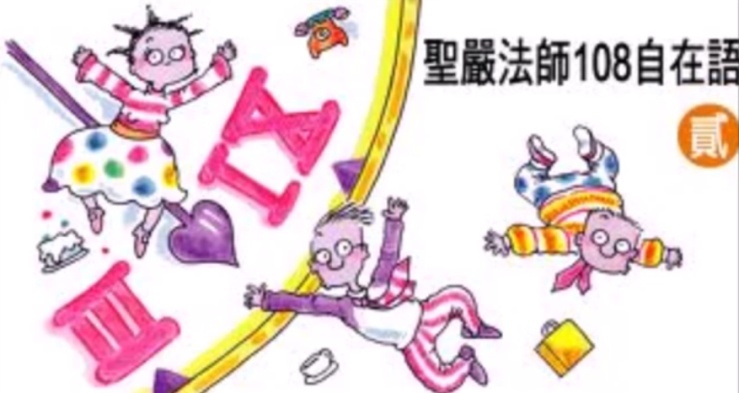 補充資料
播放心靈環保兒童教育動畫影片—
「溝通的遊戲」
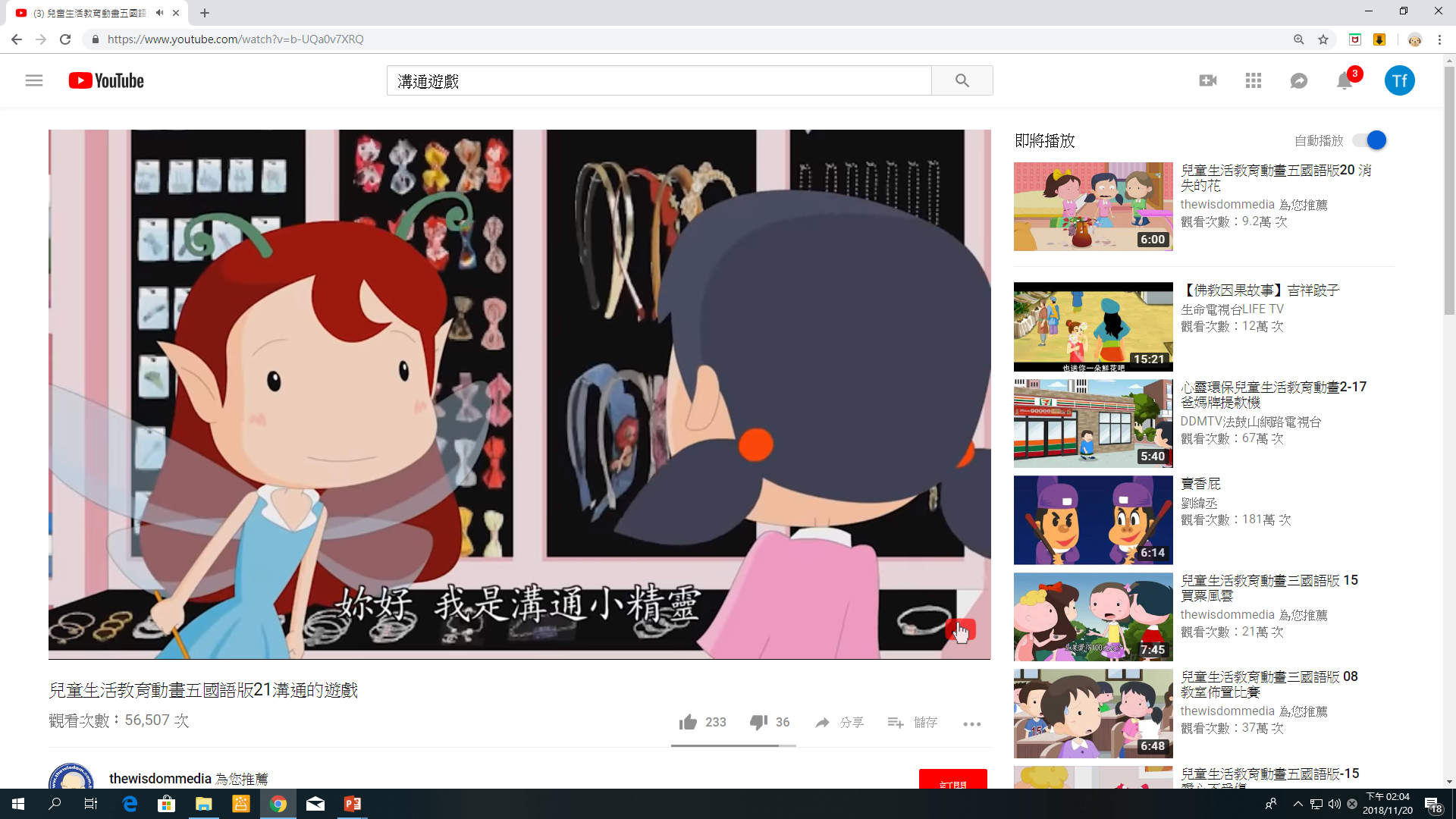 https://www.youtube.com/watch?v=ijp17QTIoT0